التفاعلات اللاهوائية والهوائية للبيروفات
ا.م.د.بشرى عبد المحسن عبد العزيز
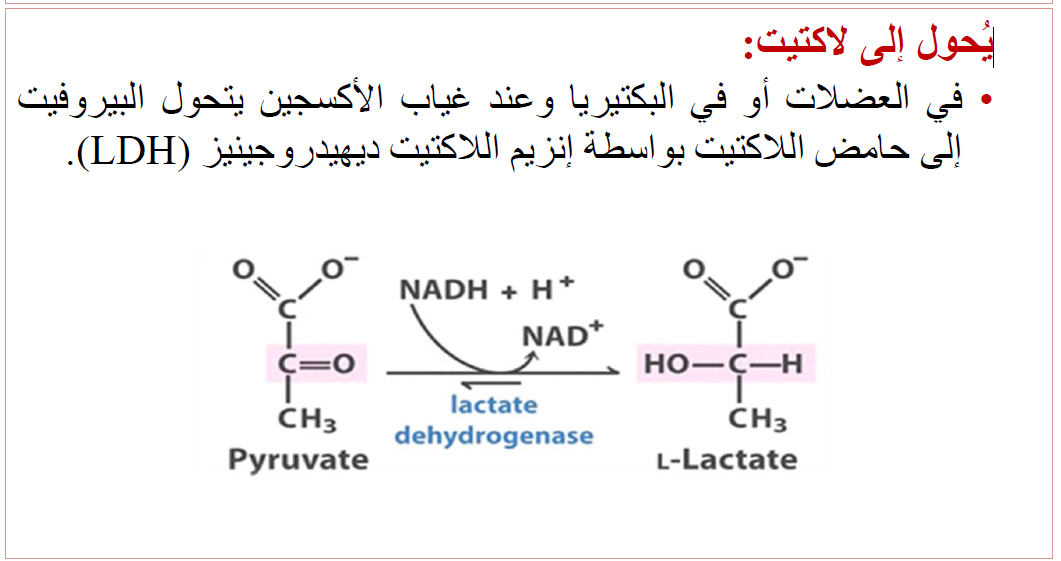 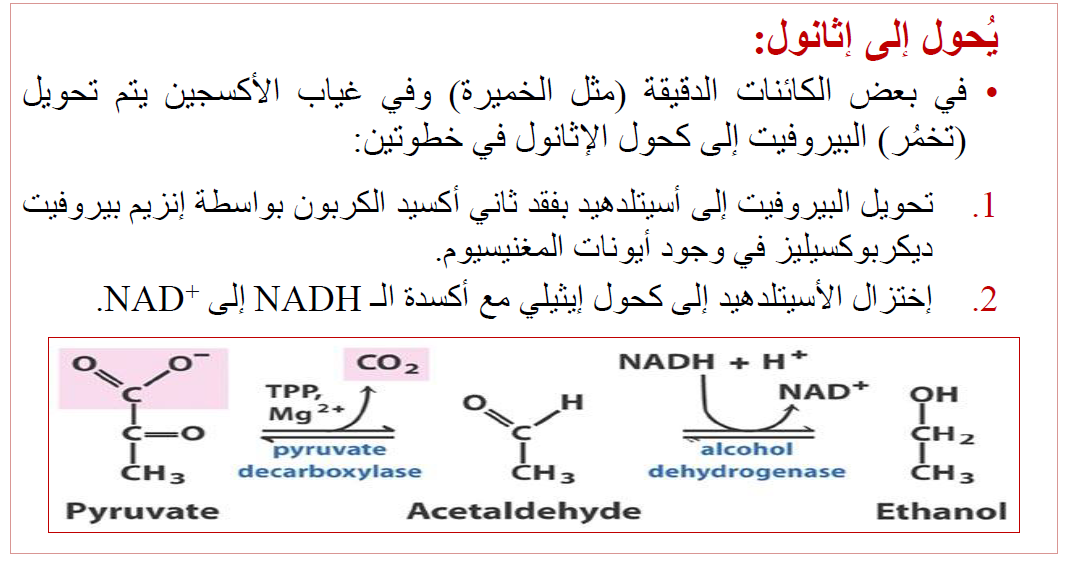 التفاعلات الهوائية للبيروفات
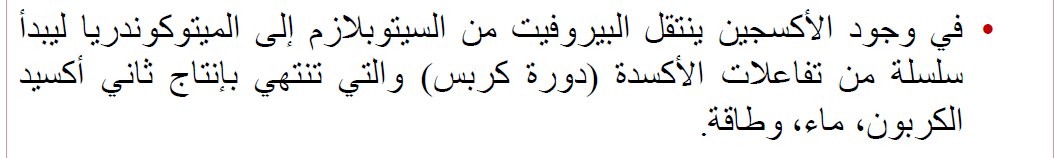 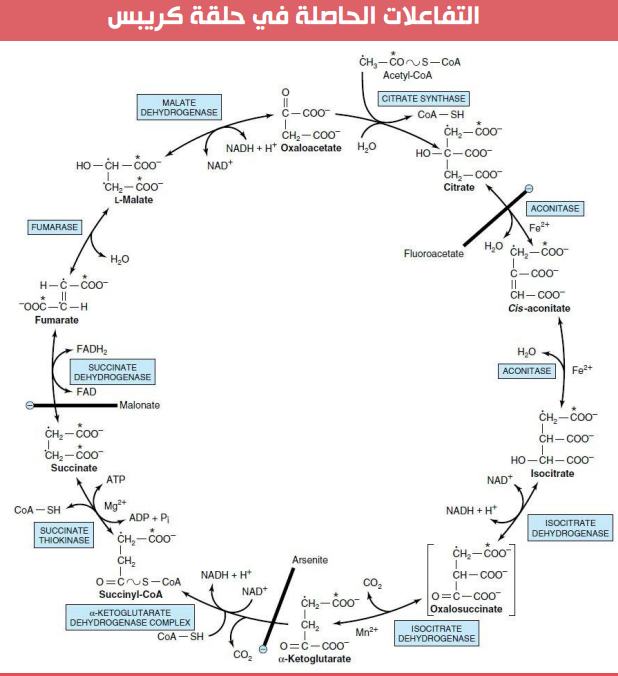 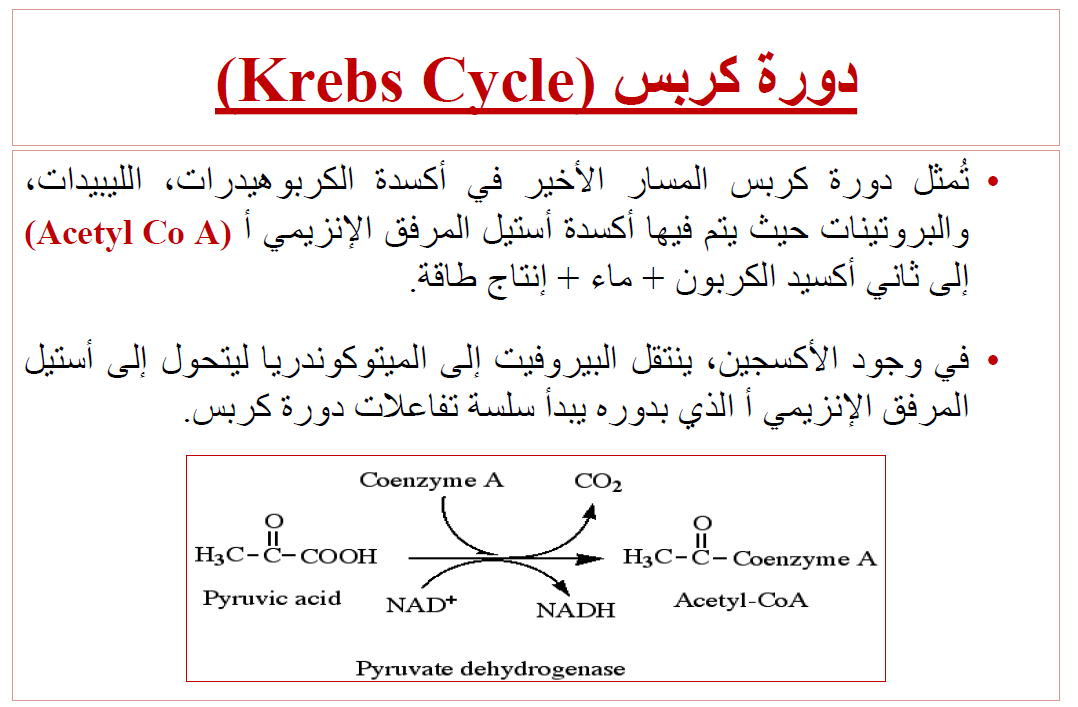 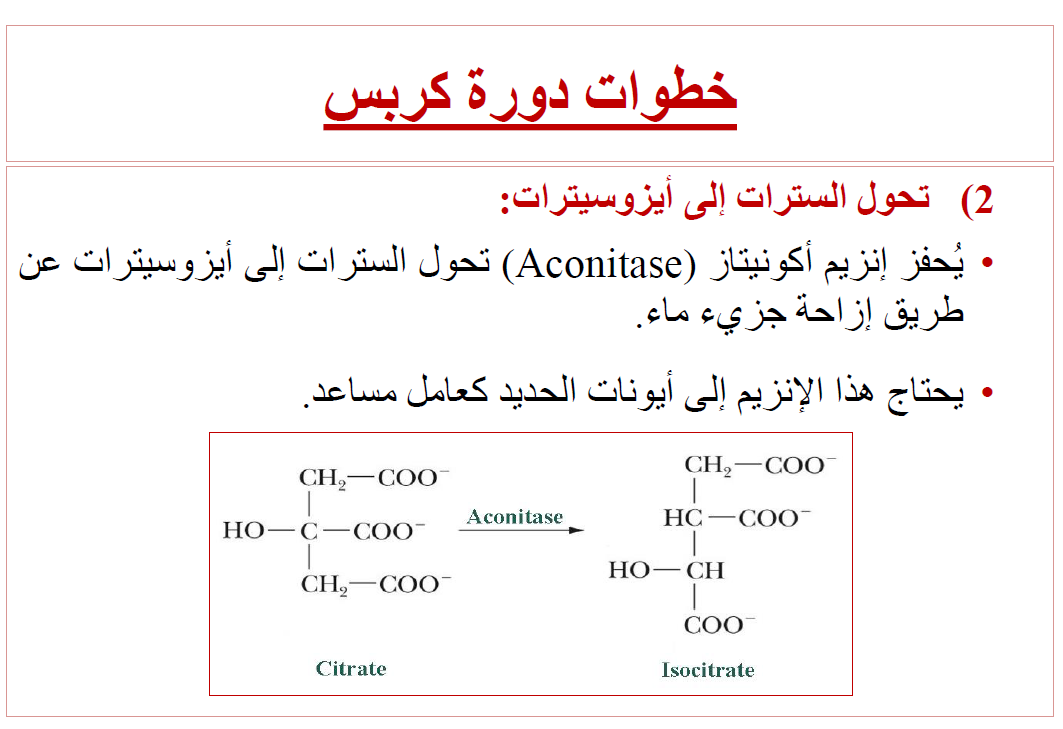 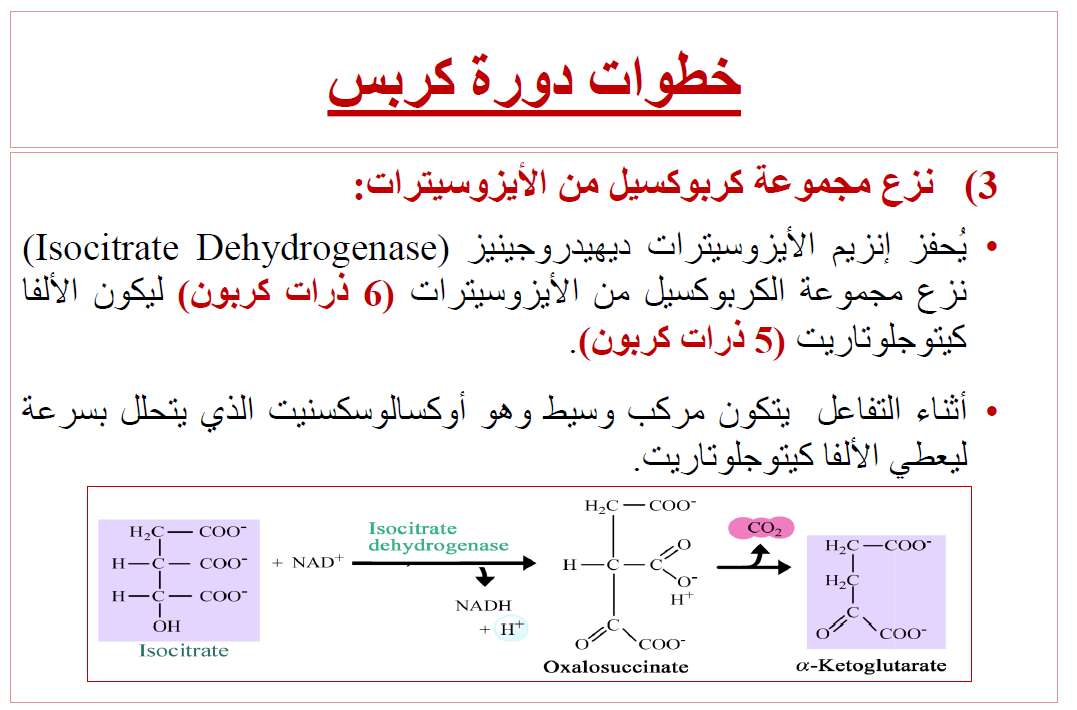 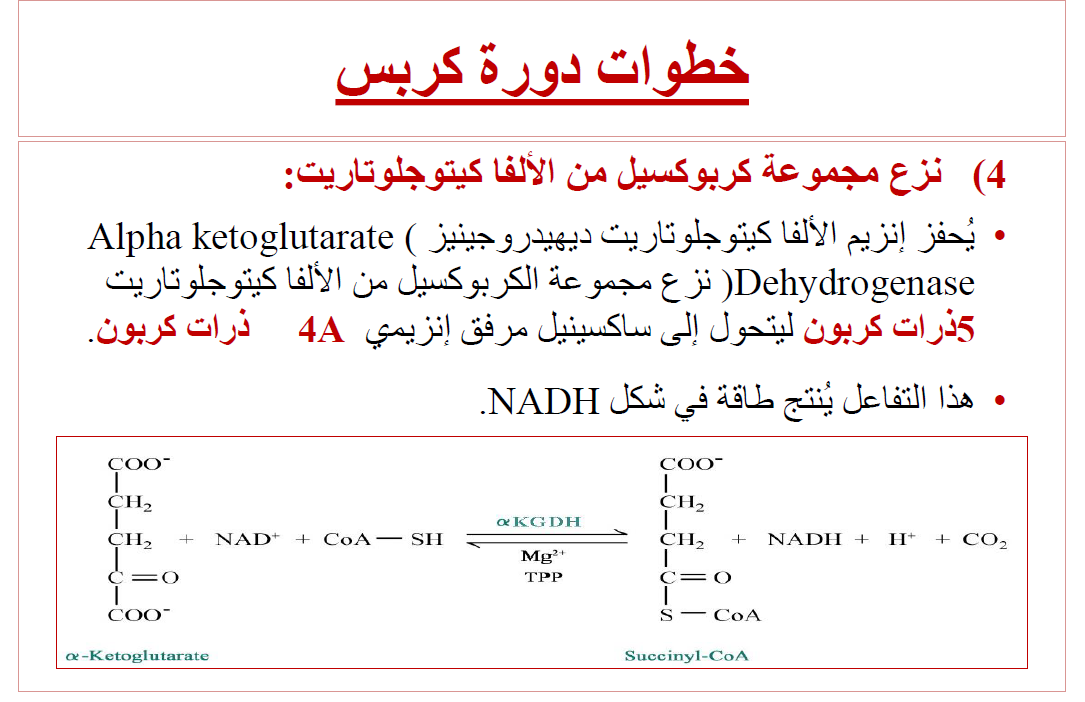 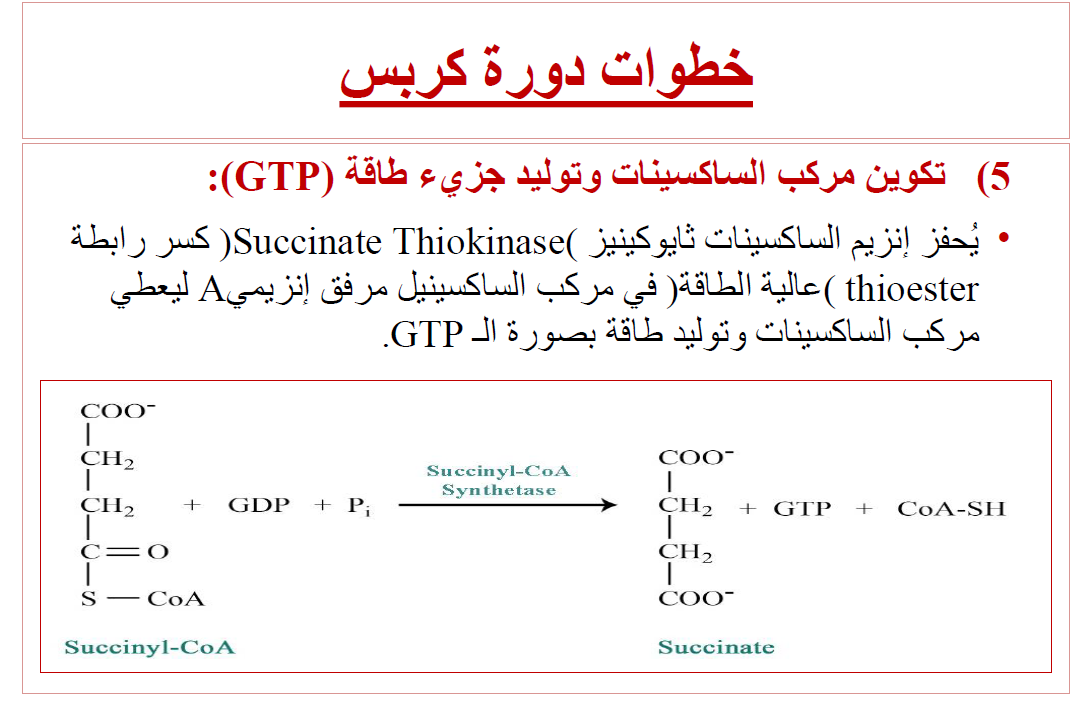 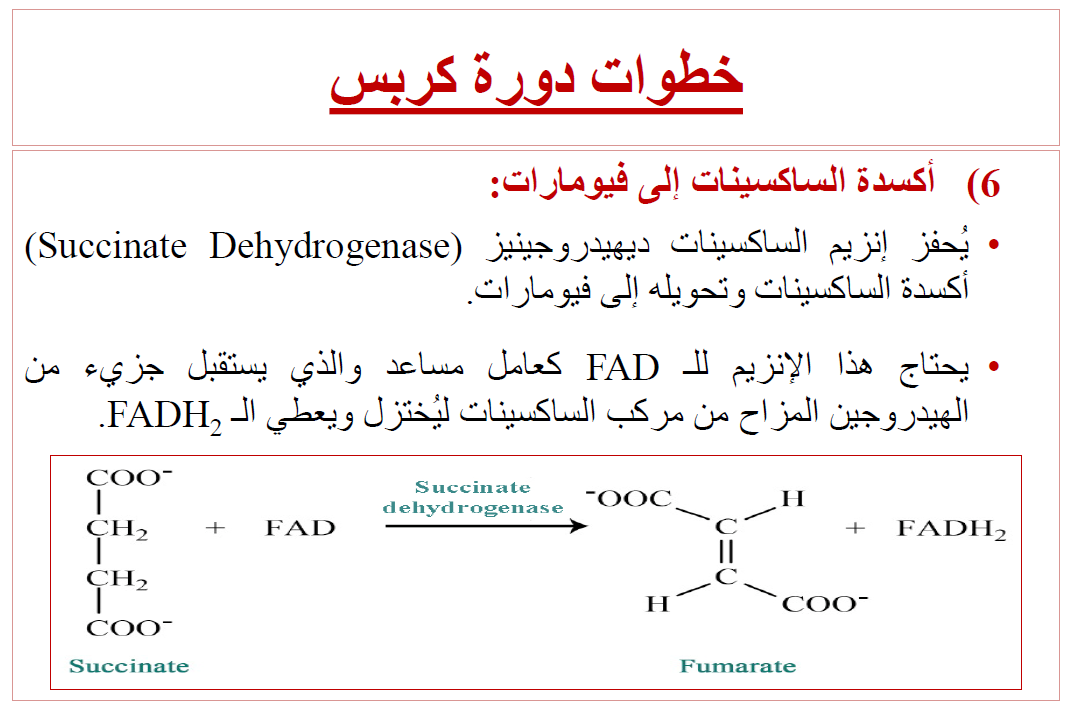 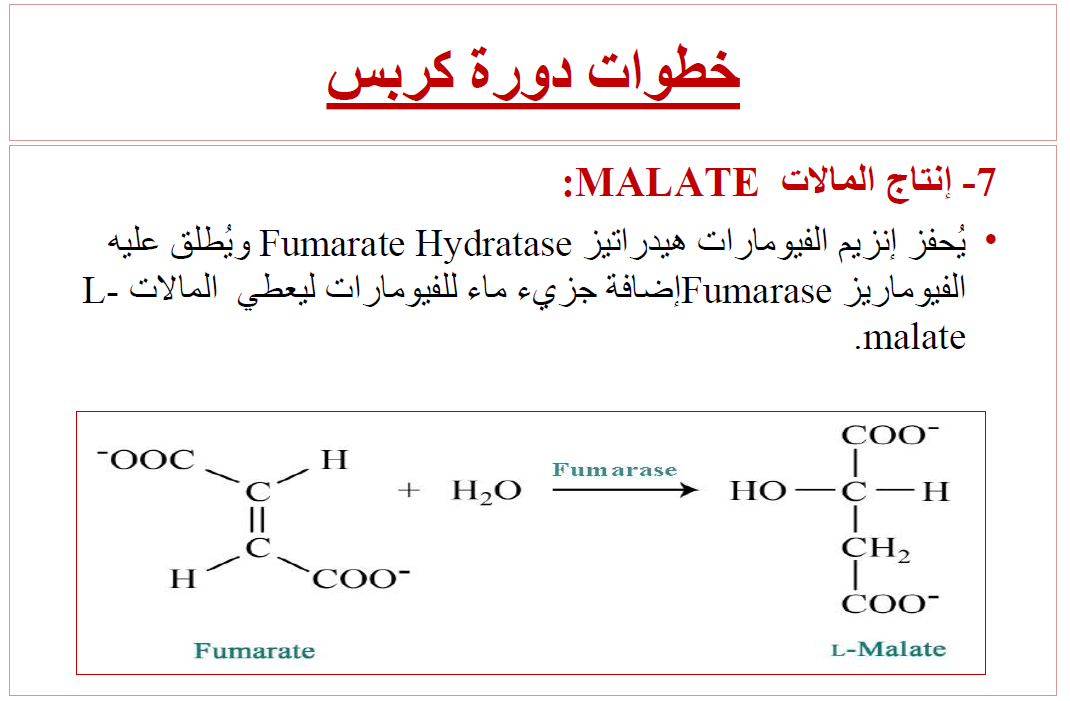 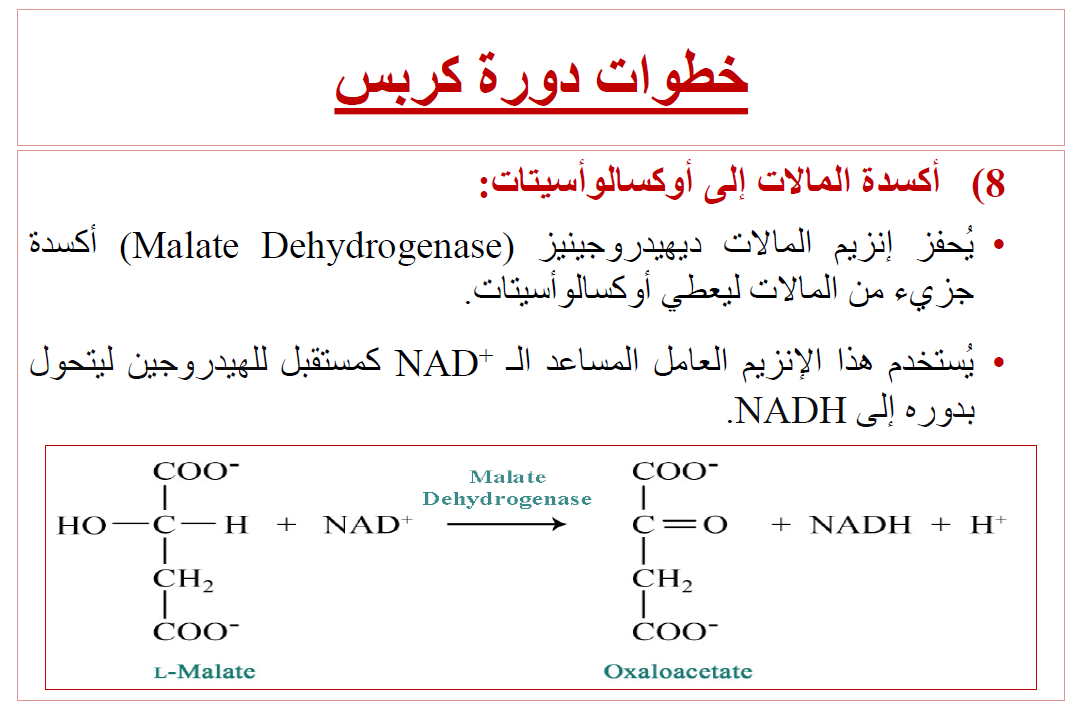 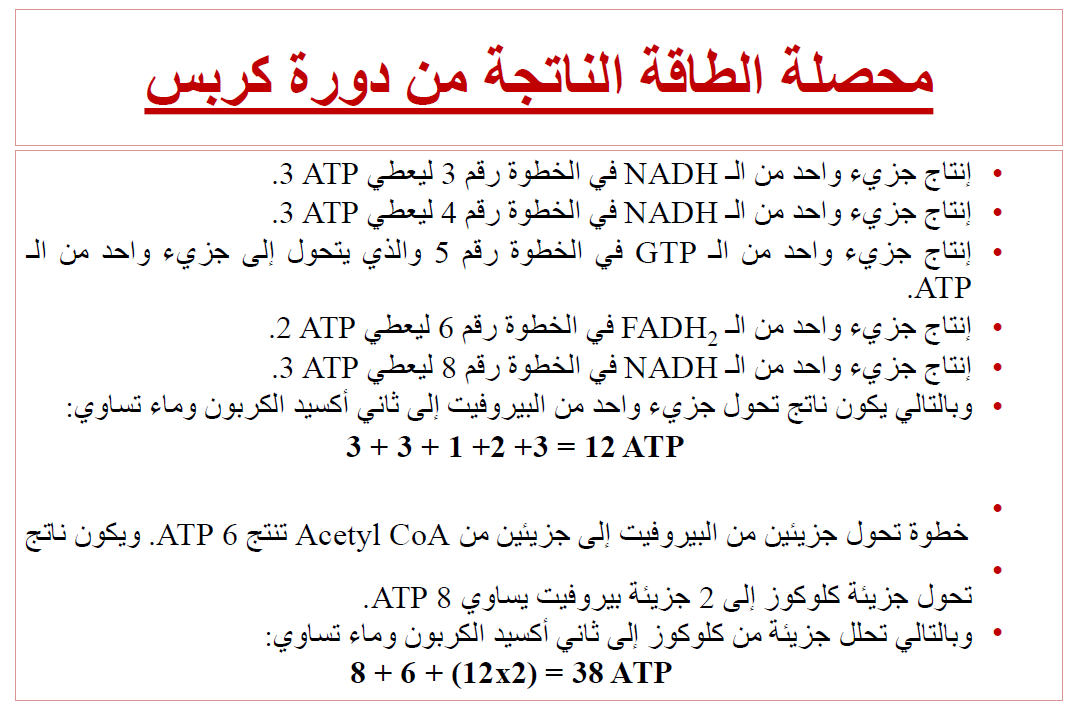